Chủ đề 7: Tế bào          Nội dung:          I. Kiến thức cần nhớ.          II. Bài tập.
KIẾN THỨC CẦN NHỚ
Màng tế bào
Cấu tạo
Chất tế bào
Cơ thể được cấu tạo từ một
 tế bào: vi khuẩn, tảo lục, trùng giày..
Cơ thể đơn bào
Nhân/ vùng nhân
TẾ BÀO
Chức năng
Giúp cơ thể lớn lên, sinh sản
Cơ thể được cấu tạo từ nhiều tế bào.
Cơ thể đa bào
Phân loại
Các cấp độ tổ chức cơ thể:
 tế bào    mô cơ quan hệ cơ quan cơ thể.
Tế bào nhân sơ
Tế bào nhân thực
Câu hỏi 1
15s
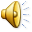 Tế bào nói chung có bao nhiêu bộ phận chính?
B. 4
A. 5
C. 3
D. 2
Câu hỏi 1
15s
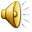 Tế bào nói chung có bao nhiêu bộ phận chính?
B. 4
A. 5
C. 3
D. 2
Câu hỏi 2
15s
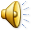 Cấp độ nào sau đây được xem là đơn vị cấu tạo và chức năng cơ bản của sự sống?
B. Tế bào
A. Mô
C. Cơ quan
D. Hệ cơ quan
Câu hỏi 2
15s
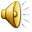 Cấp độ nào sau đây được xem là đơn vị cấu tạo và chức năng cơ bản của sự sống?
B. Tế bào
A. Mô
C. Cơ quan
D. Hệ cơ quan
Câu hỏi 3
15s
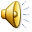 Bào quan thực hiện chức năng quang hợp ở thực vật là
B. Lục lạp
C. Nhân
D. Không bào trung tâm
A. Thành 
tế bào
Câu hỏi 3
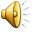 Bào quan thực hiện chức năng quang hợp ở thực vật là
B. Lục lạp
C. Nhân
D. Không bào trung tâm
A. Thành 
tế bào
Câu hỏi 4
15s
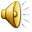 Quan sát sơ đồ sauCho biết sơ đồ trên mô tả tế bào của loài sinh vật nào dưới đây?
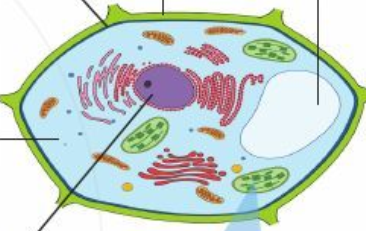 A. Thực vật
B. Động vật
C. Vi khuẩn ecoli
D. Nấm men
Câu hỏi 4
Quan sát sơ đồ sauCho biết sơ đồ trên mô tả tế bào của loài sinh vật nào dưới đây?
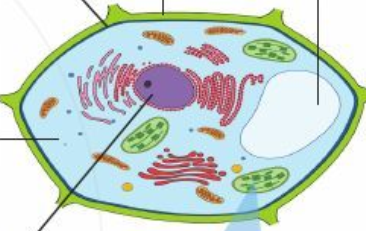 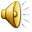 A. Thực vật
B. Động vật
C. Vi khuẩn ecoli
D. Nấm men
Câu hỏi 5
15s
Tập hợp các tế bào giống nhau phối hợp cùng thực hiện một chức năng nhất định gọi là
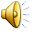 C. Cơ quan
A. Mô
B. Tế bào
D. Hệ cơ quan
Câu hỏi 5
Tập hợp các tế bào giống nhau phối hợp cùng thực hiện một chức năng nhất định gọi là
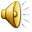 C. Cơ quan
A. Mô
B. Tế bào
D. Hệ cơ quan
Câu hỏi 1
15s
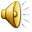 Sinh vật nào dưới đây là đơn bào?
A. Người
B. Cây chuối
C. Cây hoa hướng dương
D. Tảo lục
Câu hỏi 1
Sinh vật nào dưới đây là đơn bào?
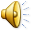 A. Người
B. Cây chuối
C. Cây hoa hướng dương
D. Tảo lục
Câu hỏi 2
15s
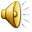 Nhóm sinh vật đa bào gồm
A. Trùng roi, cây ổi, con ngựa vằn.
B. Cây bắp cải, con rắn, con ngựa vằn.
C. Cây bắp cải, vi khuẩn, con rắn.
D.  Cây bắp cải, trùng giày, con cua đỏ.
Câu hỏi 2
Nhóm sinh vật đa bào gồm
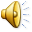 A.Ttrùng roi, cây ổi, con ngựa vằn.
B. Cây bắp cải, con rắn, con ngựa vằn.
C. Cây bắp cải, vi khuẩn, con rắn.
D. Cây bắp cải, trùng giày, con cua đỏ.
Câu hỏi 3
15s
Trong cơ thể người, loại tế bào nào có kích thước dài nhất?
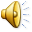 A. Tế bào thần kinh.
B. Tế bào cơ vân.
C. Tế bào xương.
D. Tế bào da.
Câu hỏi 3
Trong cơ thể người, loại tế bào nào có kích thước dài nhất?
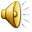 A. Tế bào thần kinh.
B. Tế bào cơ vân.
C. Tế bào xương.
D. Tế bào da.
Câu hỏi 4
15s
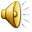 Ở người tim, gan và tai là ví dụ 
cho cấp tổ chức nào của cơ thể?
A. mô.
B. tế bào.
C. cơ quan.
D. hệ cơ quan.
Câu hỏi 4
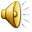 Ở người tim, gan và tai là ví dụ 
cho cấp tổ chức nào của cơ thể?
A. mô.
B. tế bào.
C. cơ quan.
D. hệ cơ quan.
Câu hỏi 5
15s
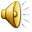 Vi khuẩn là các cơ thể có cấu tạo
A. đa bào, nhân sơ.
B. đơn bào, nhân sơ.
C. đa bào, nhân thực.
D. đơn bào, nhân thực.
Câu hỏi 5
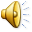 Vi khuẩn là các cơ thể có cấu tạo
A. đa bào, nhân sơ.
B. đơn bào, nhân sơ.
C. đa bào, nhân thực.
D. đơn bào, nhân thực.
Câu hỏi 1
15s
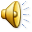 Từ một tế bào sau khi phân chia liên tiếp tạo 32 tế bào con. Hãy cho biết số lần phân chia từ tế bào ban đầu?
A. 5
B. 4
C. 3
D. 2
Câu hỏi 1
Từ một tế bào sau khi phân chia liên tiếp tạo 32 tế bào con. Hãy cho biết số lần phân chia từ tế bào ban đầu?
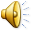 A. 5
B. 4
C. 3
D. 2
Câu hỏi 2
15s
Ở người trưởng thành loại tế bào không có nhân là
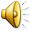 A. tế bào cơ.
B. tế bào 
hồng cầu.
D. tế bào thần kinh.
C. tế bào gan.
Câu hỏi 2
Ở người trưởng thành loại tế bào không có nhân là
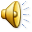 A. tế bào cơ.
B. tế bào 
hồng cầu.
D. tế bào thần kinh.
C. tế bào gan.
Câu hỏi 3
15s
Cơ thể người trưởng thành có khoảng bao nhiêu tế bào?
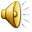 A. 10  nghìn tỉ 
tế bào.
B. 30 - 40 nghìn tỉ tế bào.
C. 20 nghìn tỉ  
tế bào
D. 60 - 70 nghìn
 tỉ tế bào.
Câu hỏi 3
Cơ thể người trưởng thành có khoảng bao nhiêu tế bào?
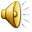 A. 10  nghìn tỉ 
tế bào.
B. 30 - 40 nghìn tỉ tế bào.
C. 20 nghìn tỉ  
tế bào
D. 60 - 70 nghìn
 tỉ tế bào.
Câu hỏi 4
15s
Tế bào nhân thực thường có kích thước lớn gấp mấy lần tế bào nhân sơ?
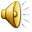 A. 8 lần.
B. 15 lần.
D. 10 lần.
C. 5 lần.
Câu hỏi 4
Tế bào nhân thực thường có kích thước lớn gấp mấy lần tế bào nhân sơ?
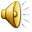 A. 8 lần.
B. 15 lần.
D. 10 lần.
C. 5 lần.
Câu hỏi 5
15s
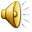 Trong cơ thể người, loại tế bào nào sau đây sau khi hình thành sẽ không phân chia thêm lần nào?
A. Tế bào thần kinh.
B. Tế bào gan.
C. Tế bào niêm mạc má.
D. Tế bào da.
Câu hỏi 5
Trong cơ thể người, loại tế bào nào sau đây sau khi hình thành sẽ không phân chia thêm lần nào?
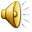 A. Tế bào thần kinh.
B. Tế bào gan.
D. Tế bào niêm mạc má.
C. Tế bào da.